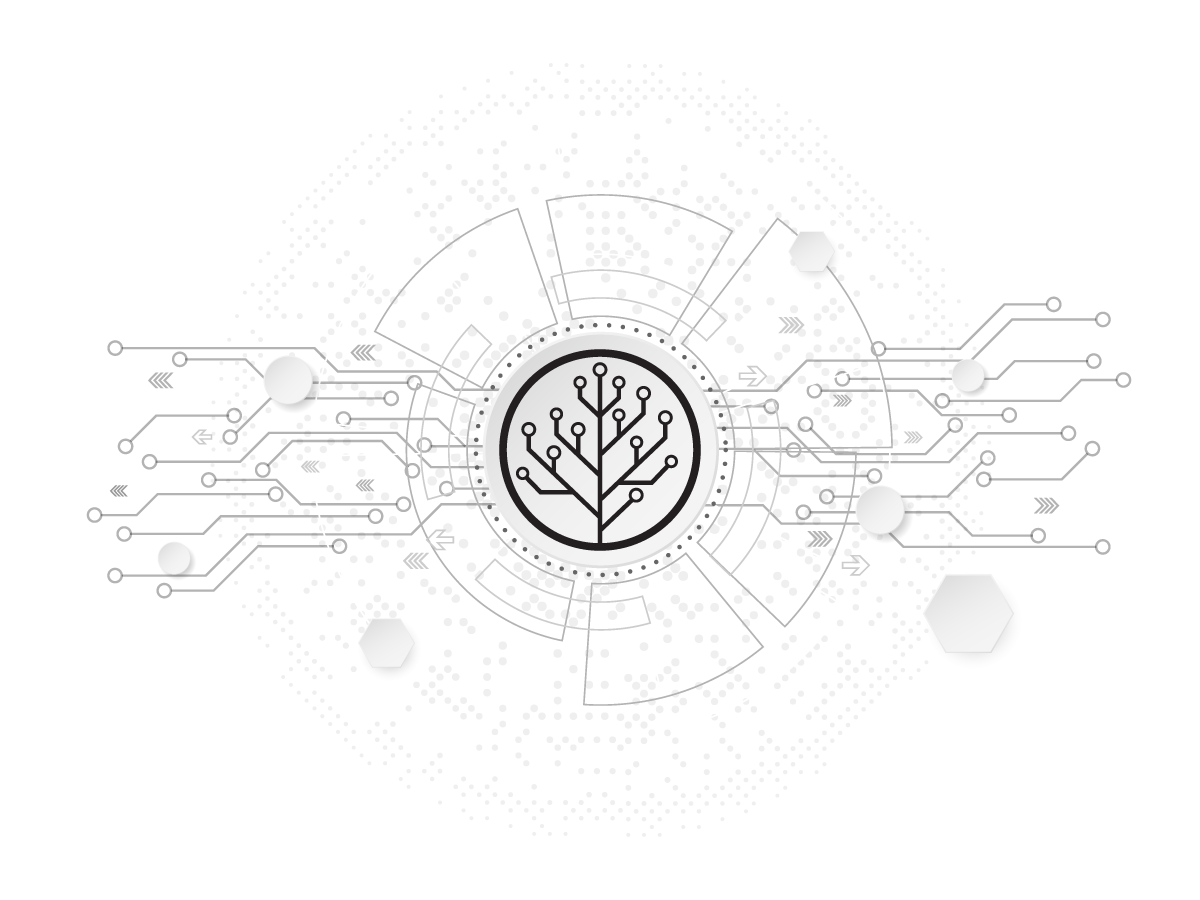 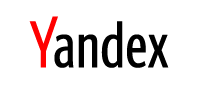 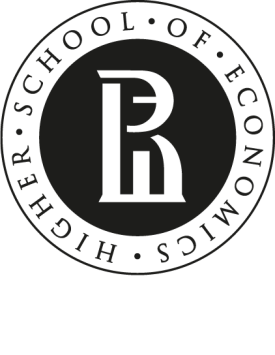 Faculty of Computer Science
National Research University Higher School of Economics
Faculty of Computer Science
Established in March 2014
12
Labs and Research Centres
3
Bachelor’s Programmes
257
Faculty Members
6
Master’s Programmes
10
RSF Grants
1
Doctoral School
1
Centre for Student Competitions
1773
Students
1
Centre for Continuing Education
103
Foreign Students
Bachelor’s Programmes
4
Years
724
Students
Ru/En
Language
Applied Mathematics and Informatics
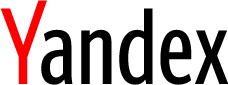 4
Years
519
Students
Ru/En
Language
Data Science and 
Business Analytics
Software 
Engineering
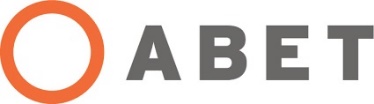 72
Students
4
Years
En
Language
Data Science and Business Analytics (since 2018)
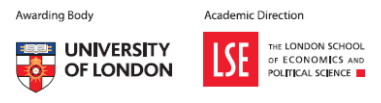 Master’s Programmes
2
Years
146
Students
Ru/En
Language
Data Science and 
Business Analytics
Data Science
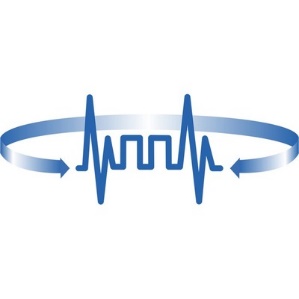 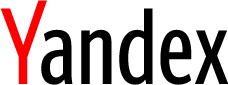 43
Students
2
Years
En
Language
Statistical Learning
Theory
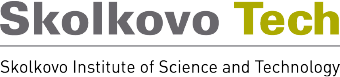 Master’s Programmes
2
Years
54
Students
Ru/En
Language
Data Science and 
Business Analytics
Financial Technologies and Data Analysis
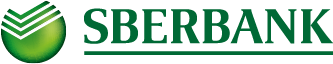 32
Students
2
Years
Ru/En
Language
Data Analysis in Biology and Medicine
Master’s Programmes
2
Years
67
Students
En
Language
Data Science and 
Business Analytics
System and Software Engineering
34
Students
2
Years
Ru/En
Language
System 
Programming
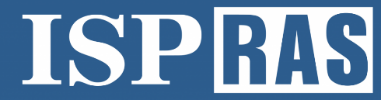 Doctoral School
3-4
Years
Ru/En
Language
51
Students
Data Science and 
Business Analytics
PhD in Computer Science
Recent graduates:

Yury Kashnitsky, “Methods Based on Closed Descriptions in Classification of Data with a Complex Structure”

Alexey Masyutin, “Interval Pattern Structures Randomized Algorithms for Classification and Regression Tasks in Credit Risk Management”

Anna Potapenko, “Semantic Vector Representations of Text with Probabilistic Topic Modeling”
Research
Deep Learning and Bayesian Methods Centre 
Samsung-HSE Lab
Sberbank-HSE Financial Data Analysis Lab

Process-Aware Information Systems Lab

Methods for Big Data Analysis Lab

Intelligent Systems and Structural Analysis Lab 

Stochastic Algorithms and High-Dimensional Inference Lab

Theoretical Computer Science Lab

Bioinformatics Lab 

Complex Systems Modeling and Control Lab

Models and Methods of Computational Pragmatics Lab

Applied Geometry and Topology Lab
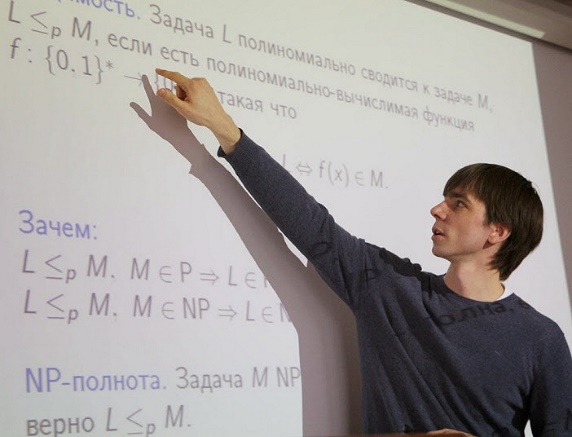 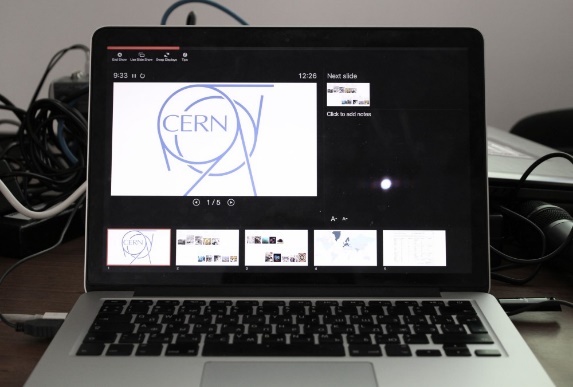 Joint Departments
Joint Department with Yandex
Joint Department with SAS
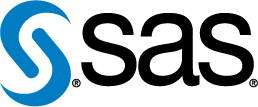 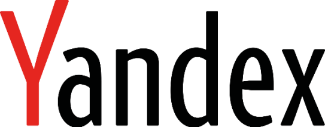 Joint Department with the Federal Research Center of Computer Science and Control
Joint Department with the Institute for Information Transmission Problems
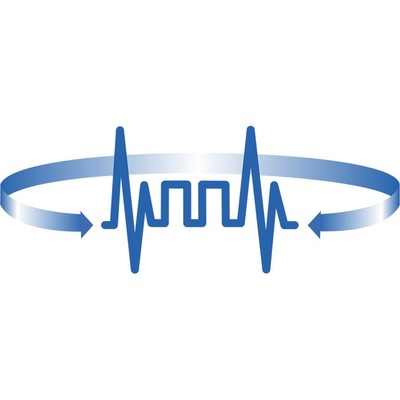 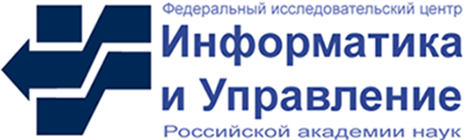 Joint Department with the Institute for System Programming SAS
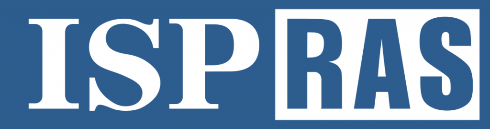 Partners
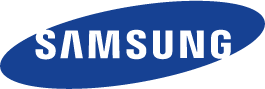 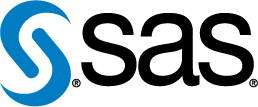 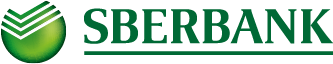 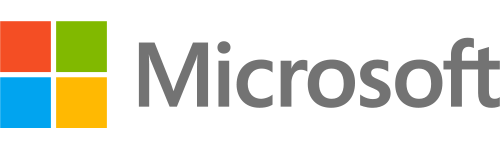 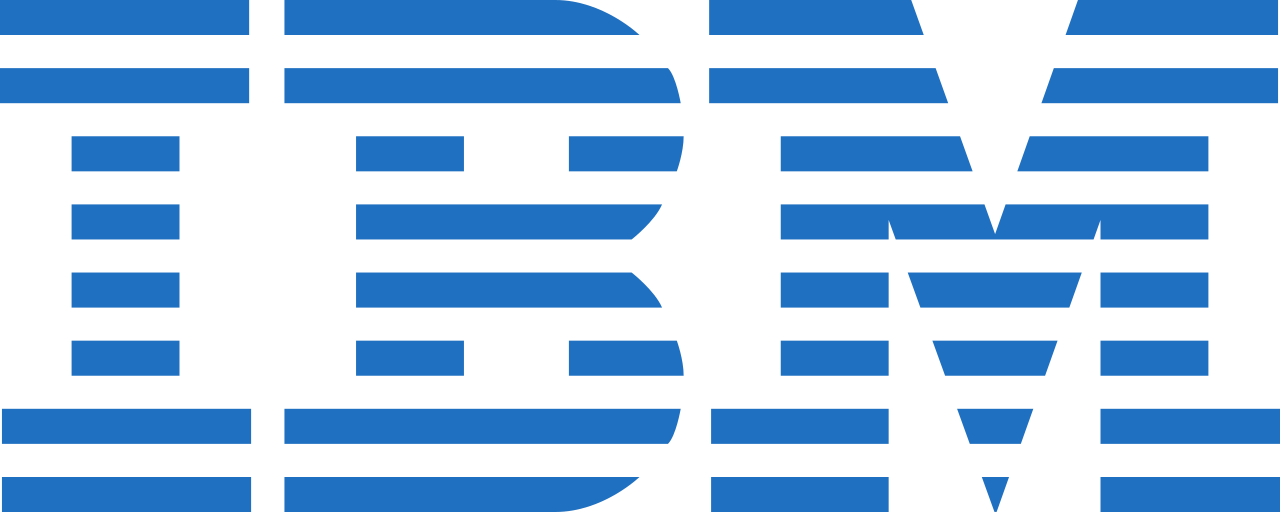 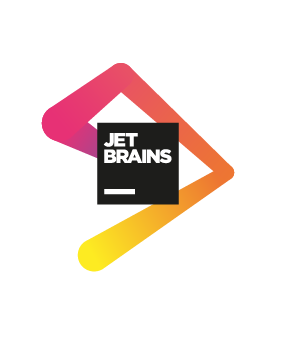 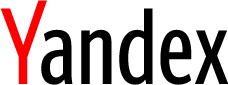 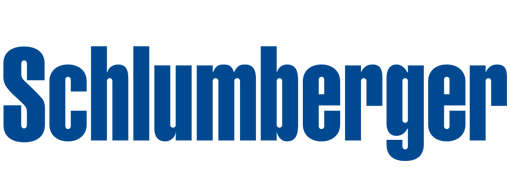 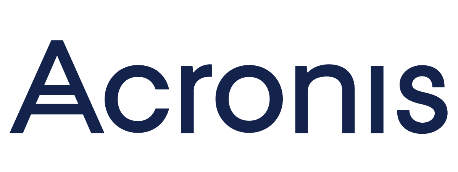 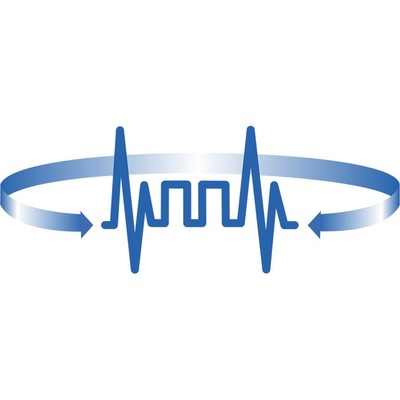 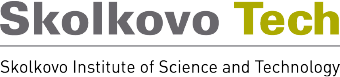 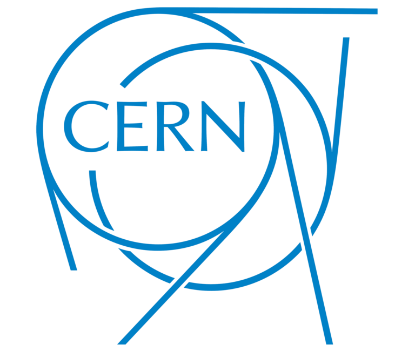 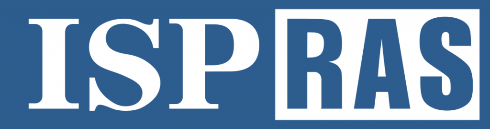 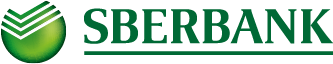 Joint Master’s Porgamme in Financial Technologies and Data Analysis

The Programme is offered in collaboration with Sberbank

Sberbank covers 100% of tuition fee for students

Practical classes with data science experts from Sberbank
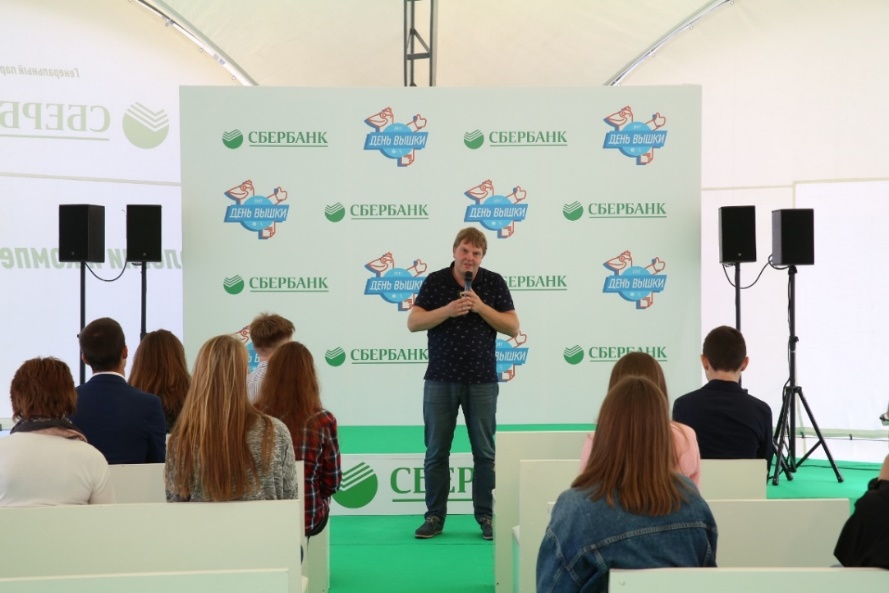 Joint projects:

IDAO 2018 and 2019 - Sberbank was a partner of the Olympiad


Centre of Deep Learning and Bayesian Methods helped Sberbank to solve several data science tasks
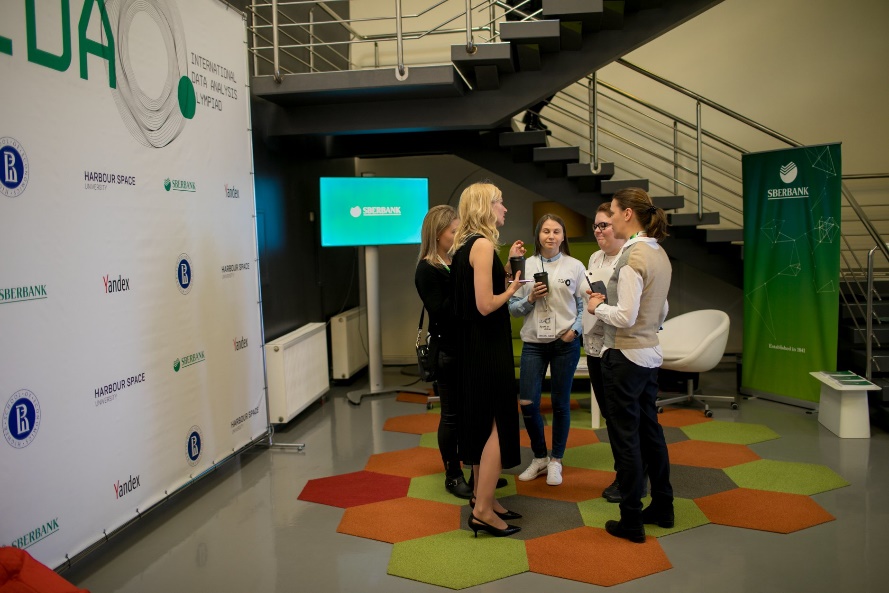 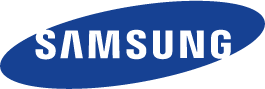 Samsung-HSE Laboratory

develops mechanisms of Bayesian inference in modern neural networks, which is to solve a number of problems in deep learning

Between HSE Centre of Deep Learning and Bayesian Methods and Samsung AI Center

Summer School on Deep Learning and Bayesian Methods
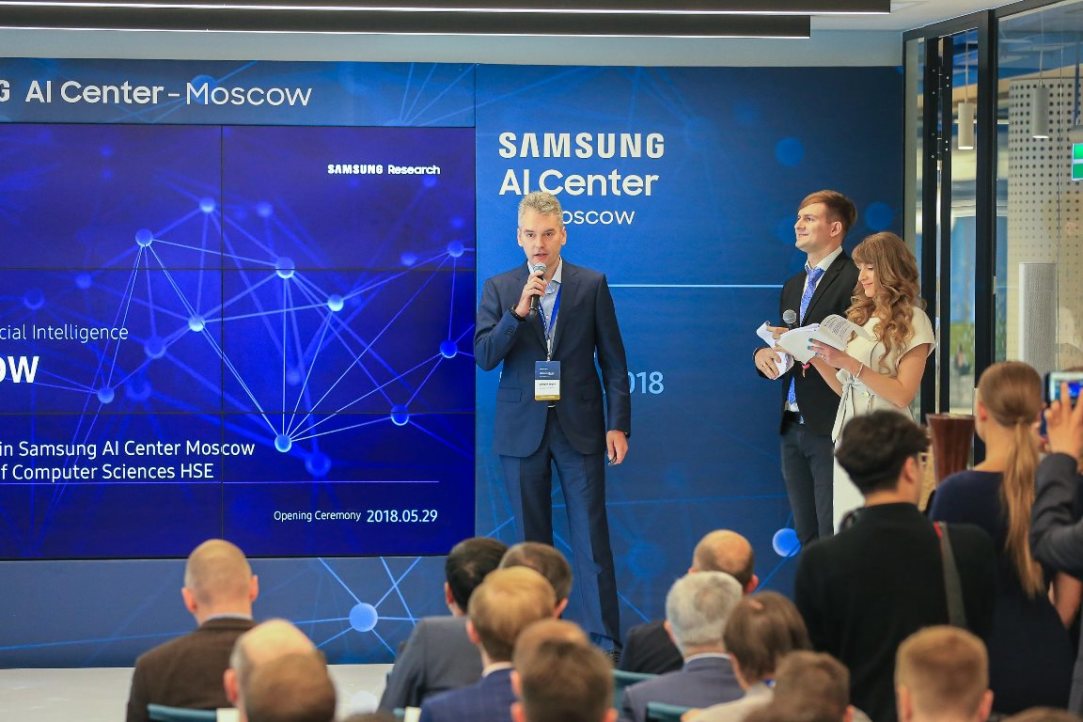 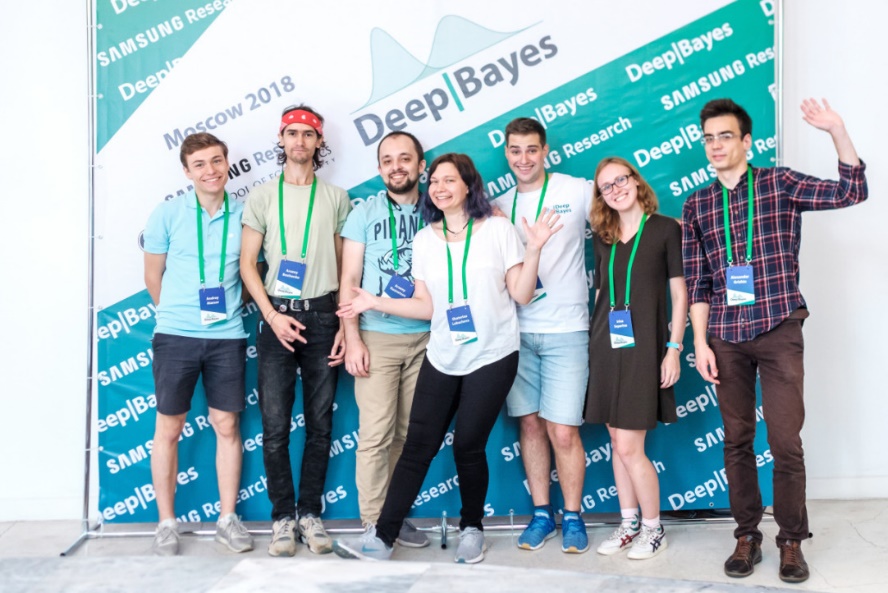 The major areas of research are: 

Sparsification and acceleration of deep neural networks 
Ensembles of ML algorithms 
Uncertainty estimation and defenses against adversarial attacks 
Loss-based learning for Deep Structured Prediction 
Stochastic optimization methods 
Learning and inference methods for probabilistic models using tensor decomposition
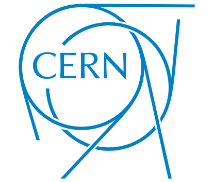 HSE is an LHCb Associate Member 
at CERN

HSE researchers have full access to data from the collaboration and allow the university to participate in various projects

The group from HSE consists of researchers from the Laboratory of Methods for Big Data Analysis (LAMBDA)
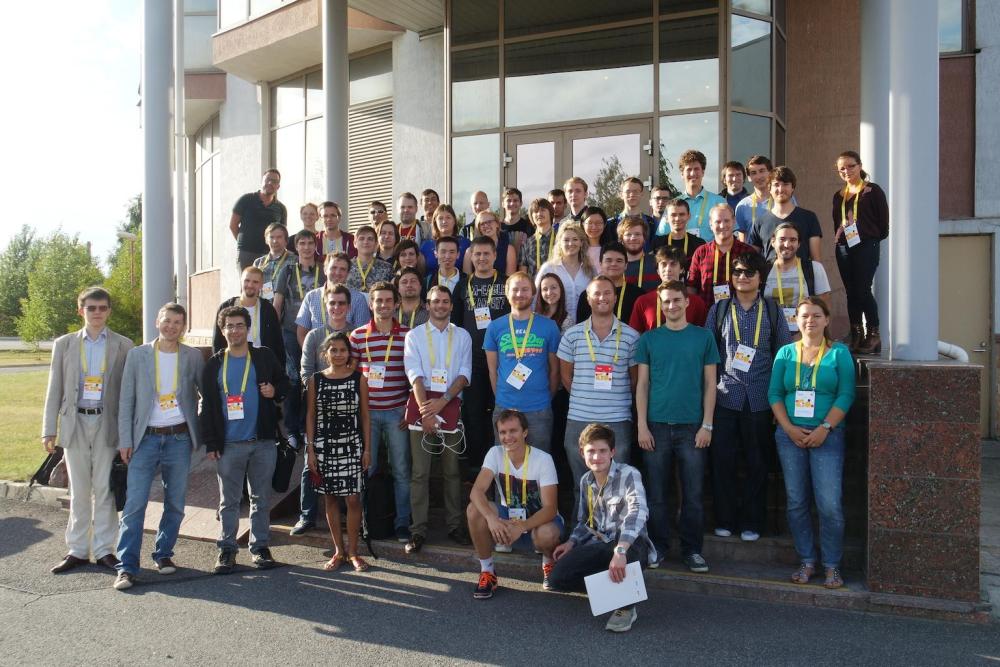 Joint events with CERN 

Annual CERN masterclass in particle physics: video conference between Moscow, Pisa, Paris, Cagliari, Rio de Janeiro.

Summer School on Machine Learning in High Energy Physics
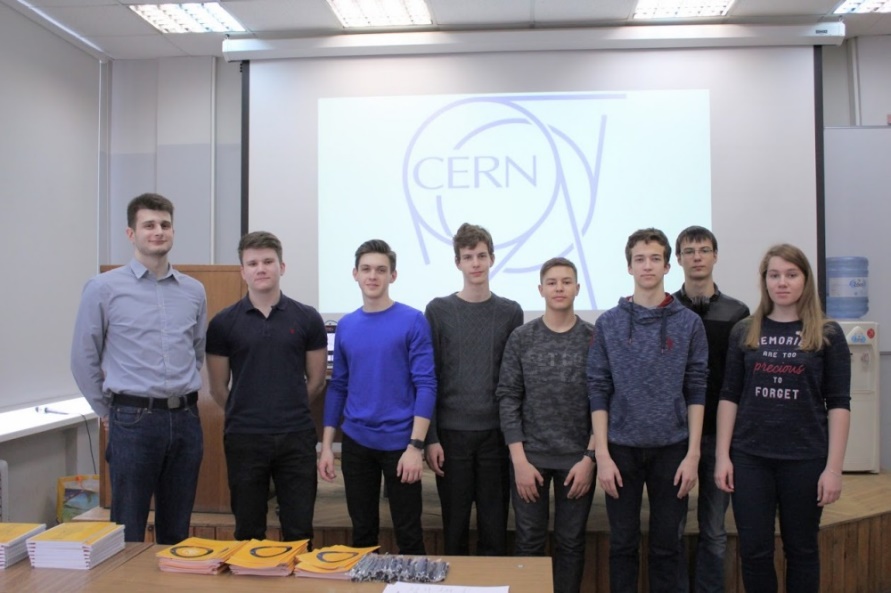 International Summer Schools
Summer School on Deep Learning 
and Bayesian Methods, 20–25 August 2019
96 participants (students, graduate students and industry representatives)
7 countries (Great Britain, Spain, Netherlands, Belarus, USA, France, Switzerland)
In partnership with Samsung AI Center
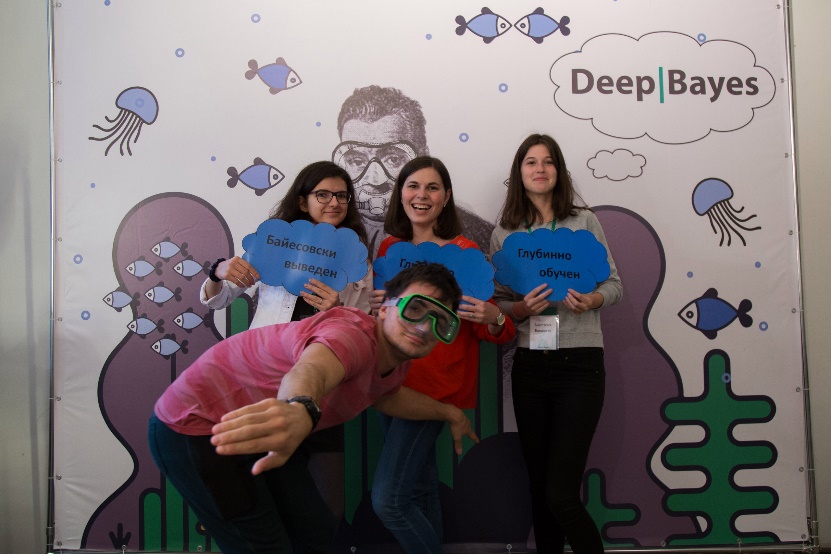 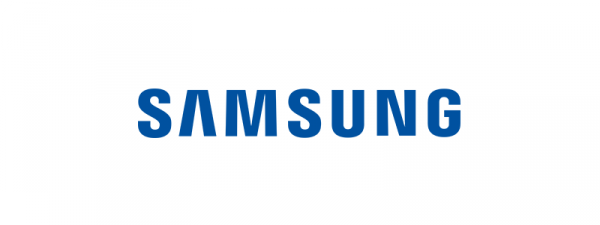 5th Summer School on Machine Learning in High Energy Physics, 1 - 10 July 2019
The School will take place in Hamburg, Germany
In 2018 the Summer School was hosted in Oxford (UK) - 60 participants (students and faculty members) from 18 countries and 47 universities
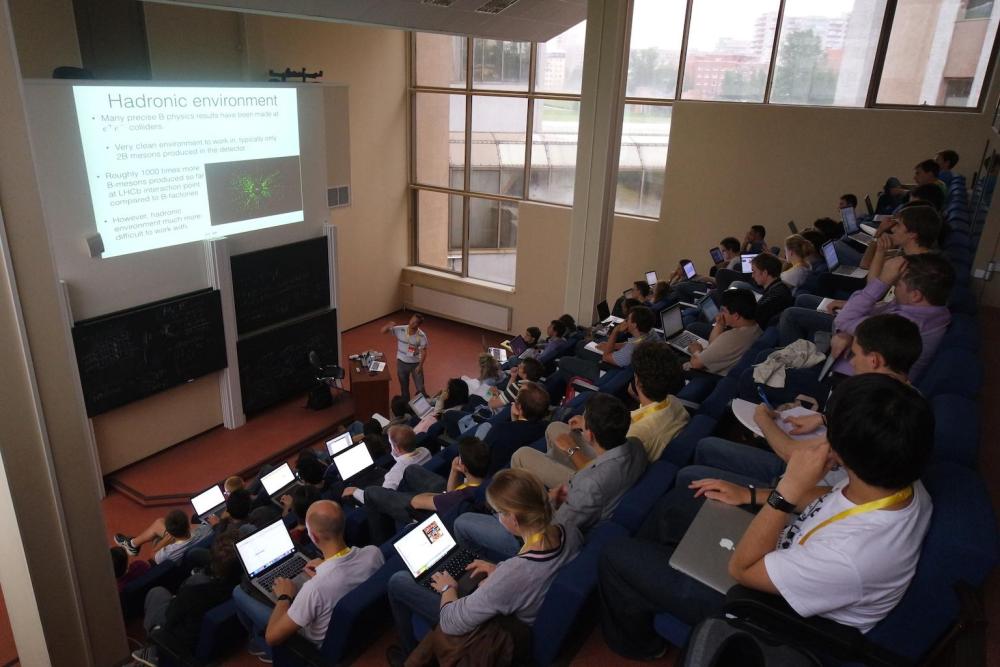 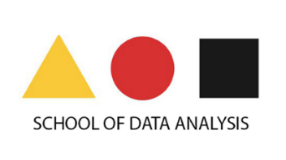 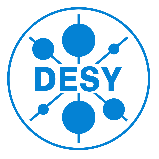 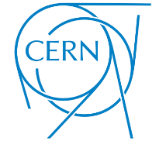 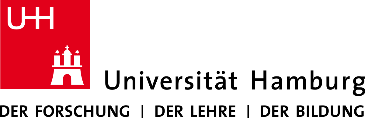 Rankings
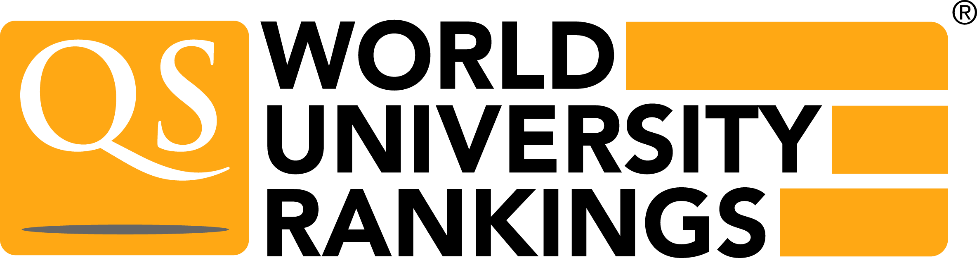 2017
2018
2019
QS Overall
411-420
382
343
48
QS Under 50
38
51-60
151-200
101-150
QS Mathematics
101-150
QS Computer 
Science
351-400
251-300
201-250
Rankings
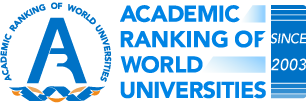 2017
2018
2019
ARWU Matematics
101-150
76-100
76-100
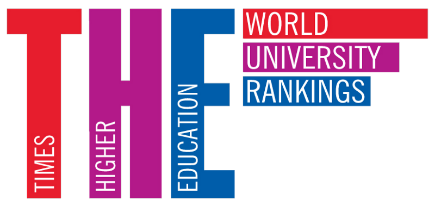 2017
2018
2019
THE Overall
401-500
351-400
301-350
60
84
96
THE Under 50
Foreign Partner Universities
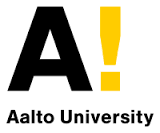 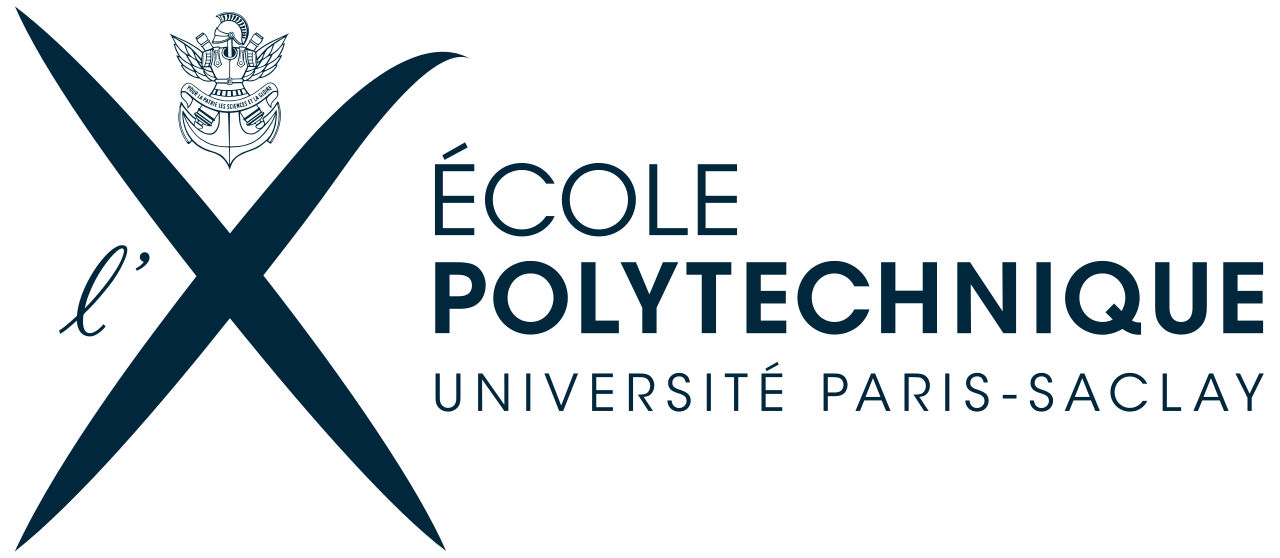 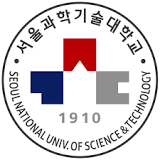 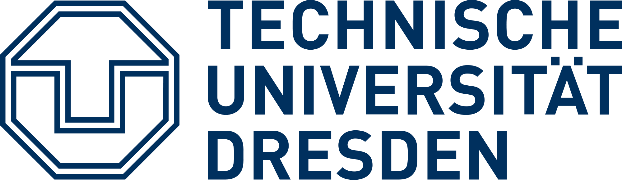 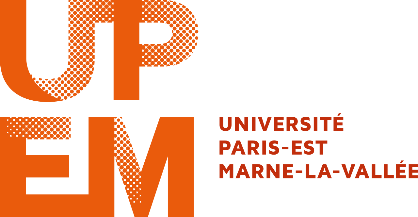 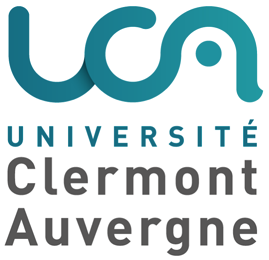 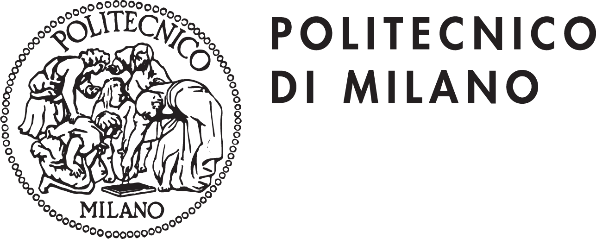 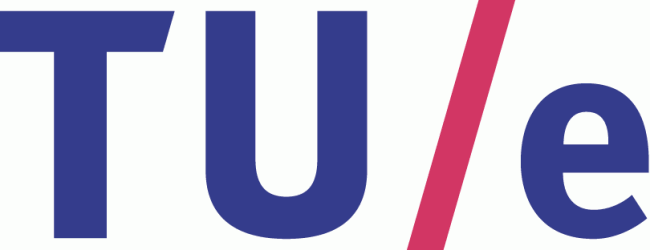 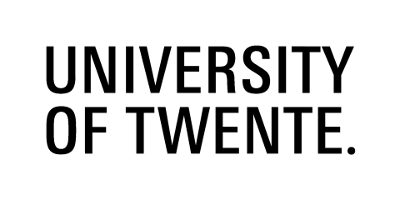 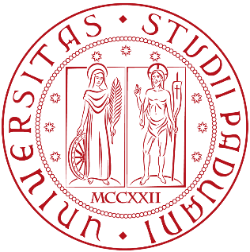 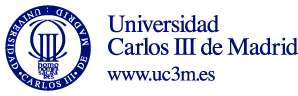 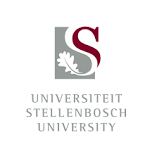 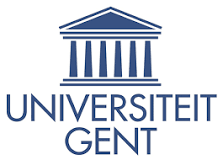 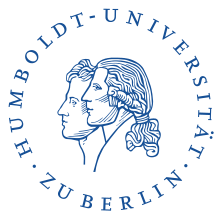 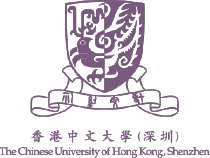 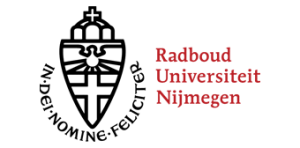 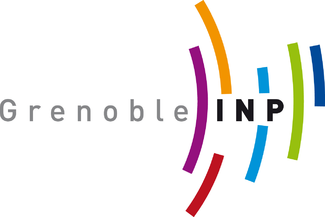 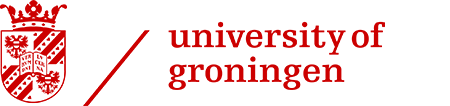 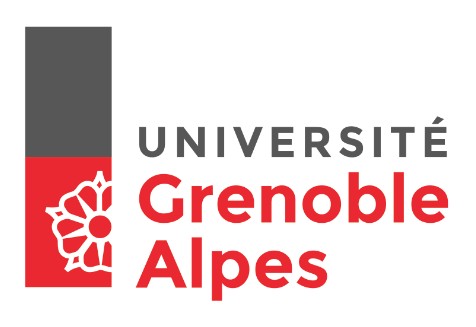 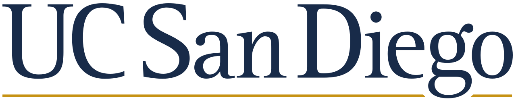 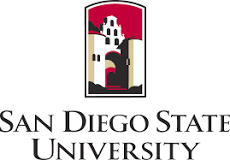 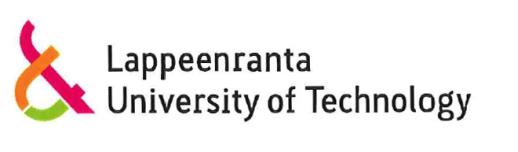 Competitions and Olympiads
Centre of Student Competitions of the Faculty of Computer Science helps students to prepare for various team and individual contests including ICPC, Yandex.Algorithm, Google Code Jam, Russian Code Cup and etc. HSE Faculty of Computer Science team won the bronze medal at ICPC World Finals 2019.
2019
2017
2018
2015
2016
ICPC Final Portugal
Bronze Medal
ICPC Final China
ICPC Final Morocco

IMC
ICPC Final USA

IMC
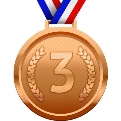 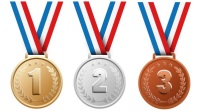 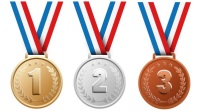 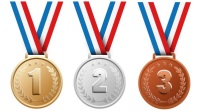 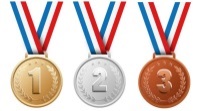 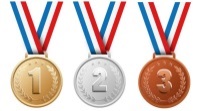 VJIMC
Czech Republic
IMC
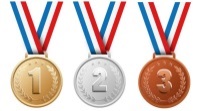 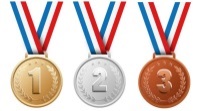 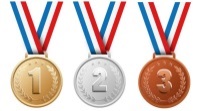 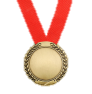 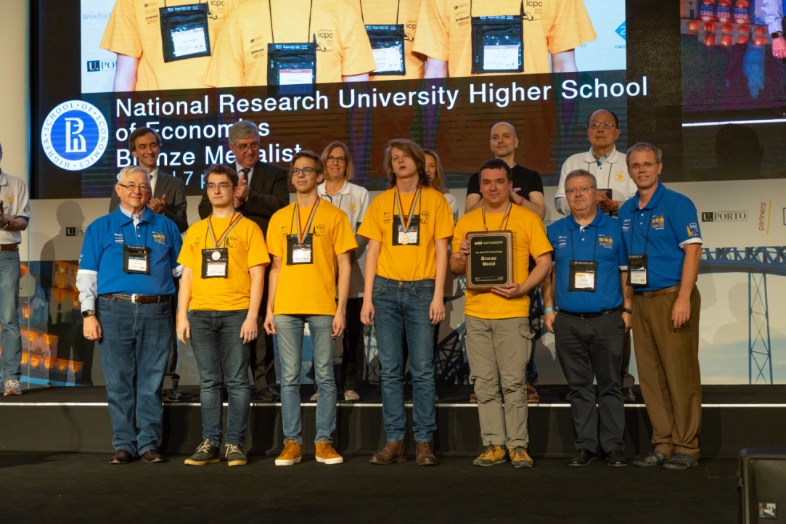 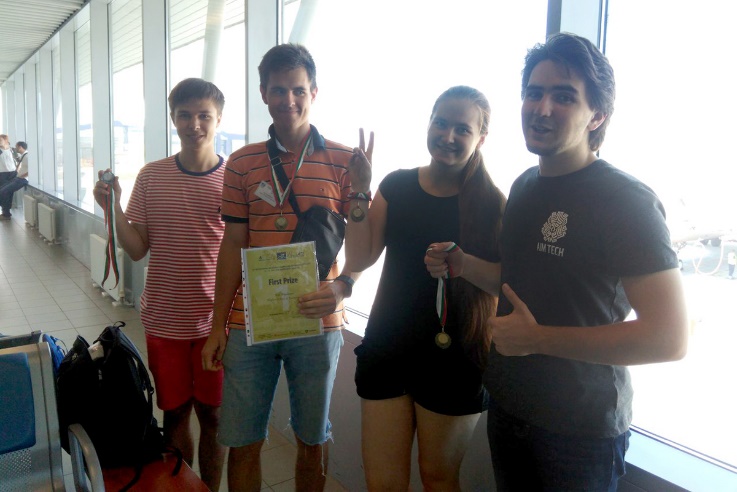 International Data Analysis Olympiad
Higher School of Economics and Yandex organized the contest for the second time. 

Key numbers of IDAO 2019:
1287 teams registered for the Online Round 
78 countries
31 teams in the Final Round
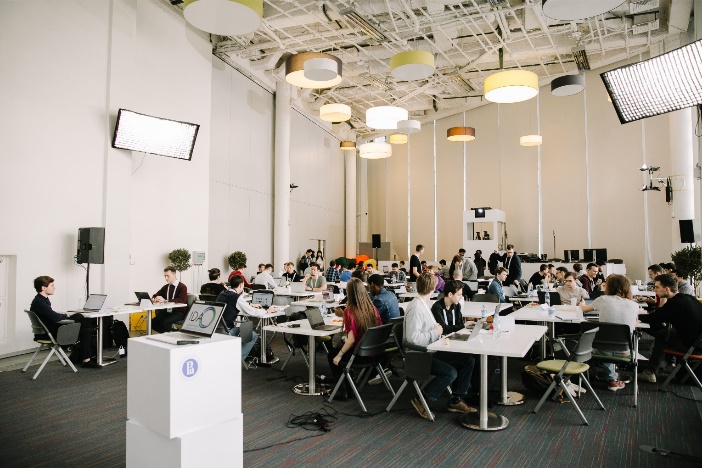 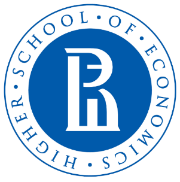 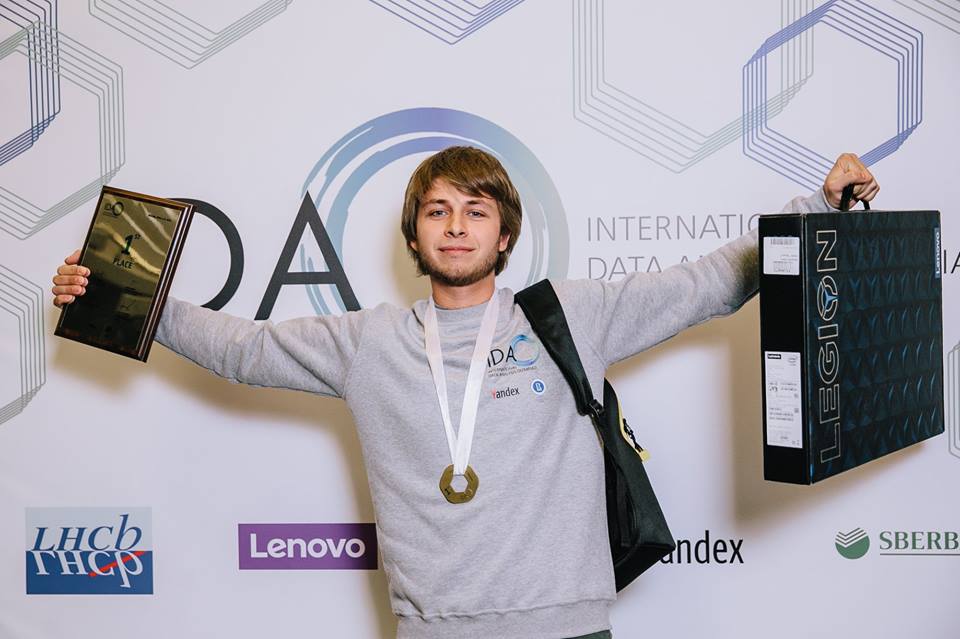 ORGANISERS 





PARTNERS
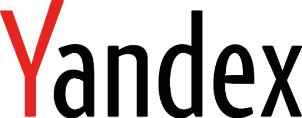 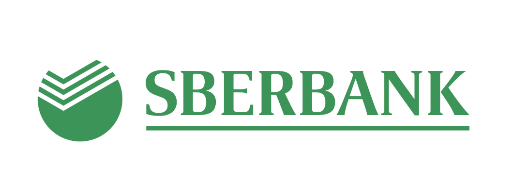 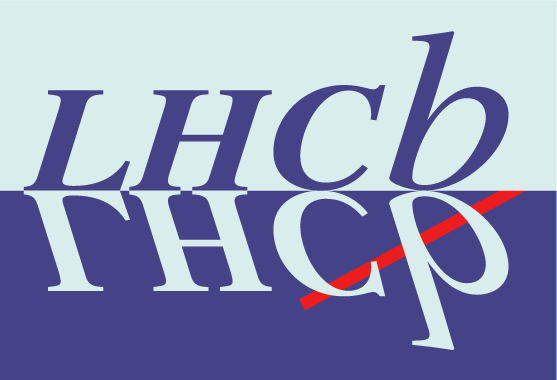 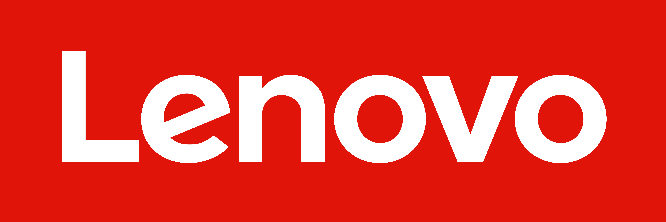 Coursera specializations
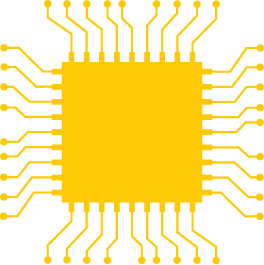 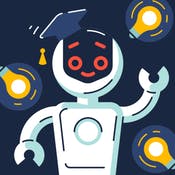 7
Advanced Machine Learning
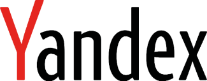 courses
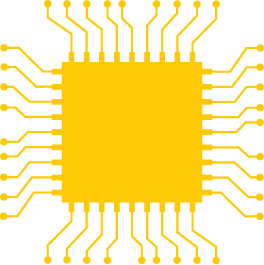 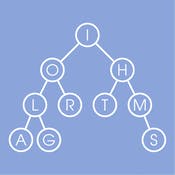 6
Data Structures and Algorithms
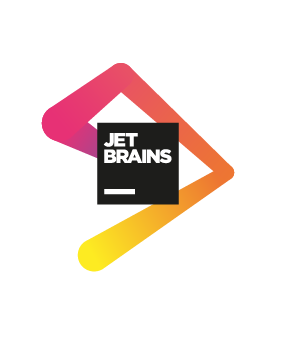 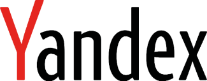 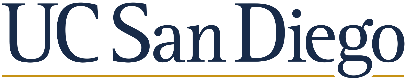 courses
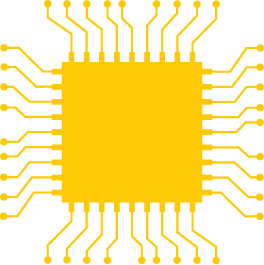 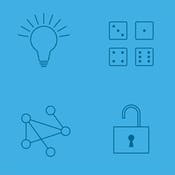 5
Introduction to Discrete Mathematics for Computer Science
courses
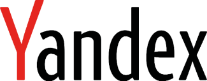 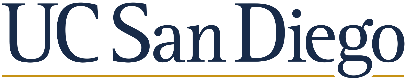 Data Culture
The key aim of HSE’s Data Culture project is to provide all undergrads insight into the latest technologies used in data analysis. This way, students in management will be able to set clear tasks for analysts, while analysts, in turn, will be fast and efficient in building their models, and applied specialists will rely on the most cutting-edge data tools.

Project Levels: Elementary, Basic, Advanced, Professional, Expert.
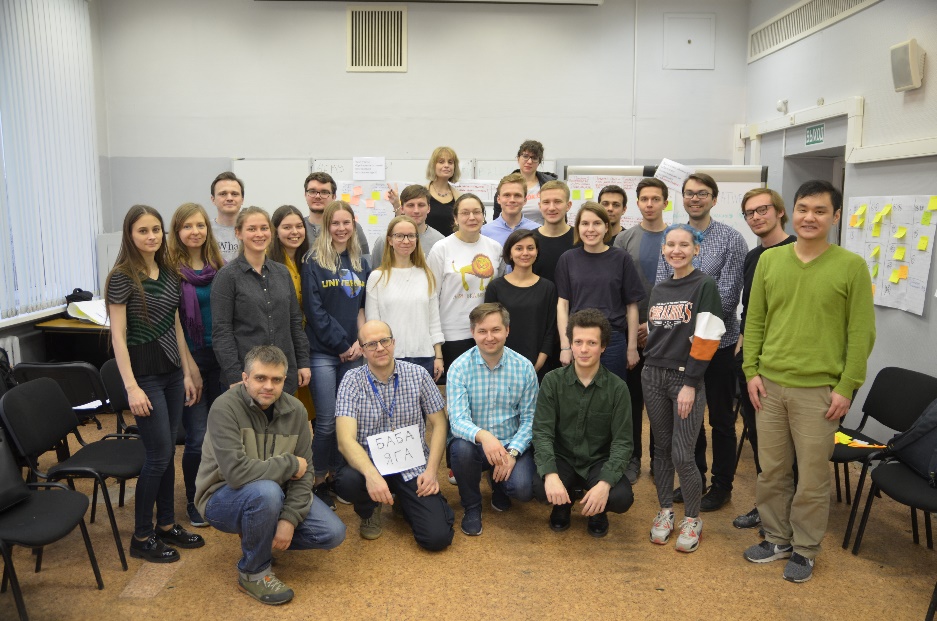 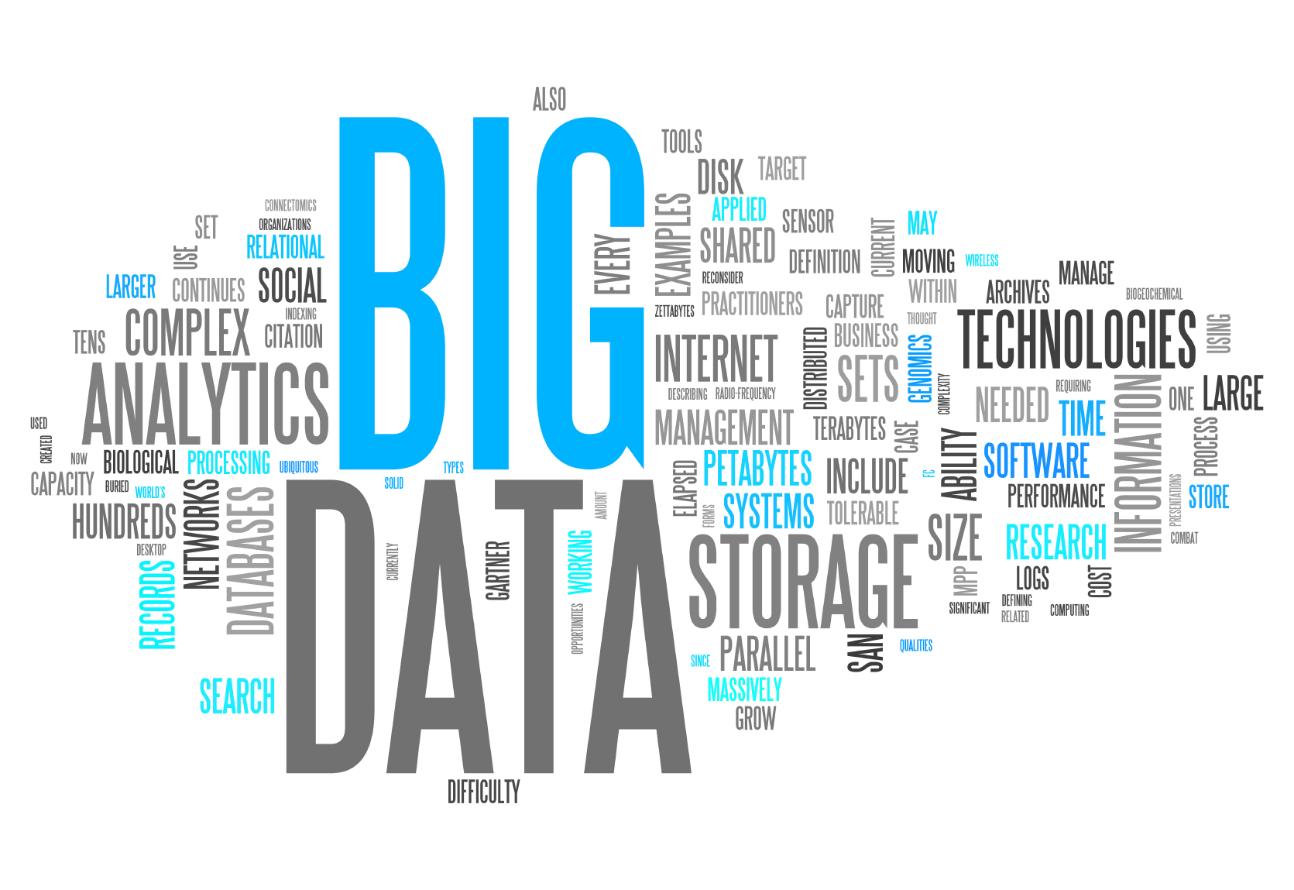 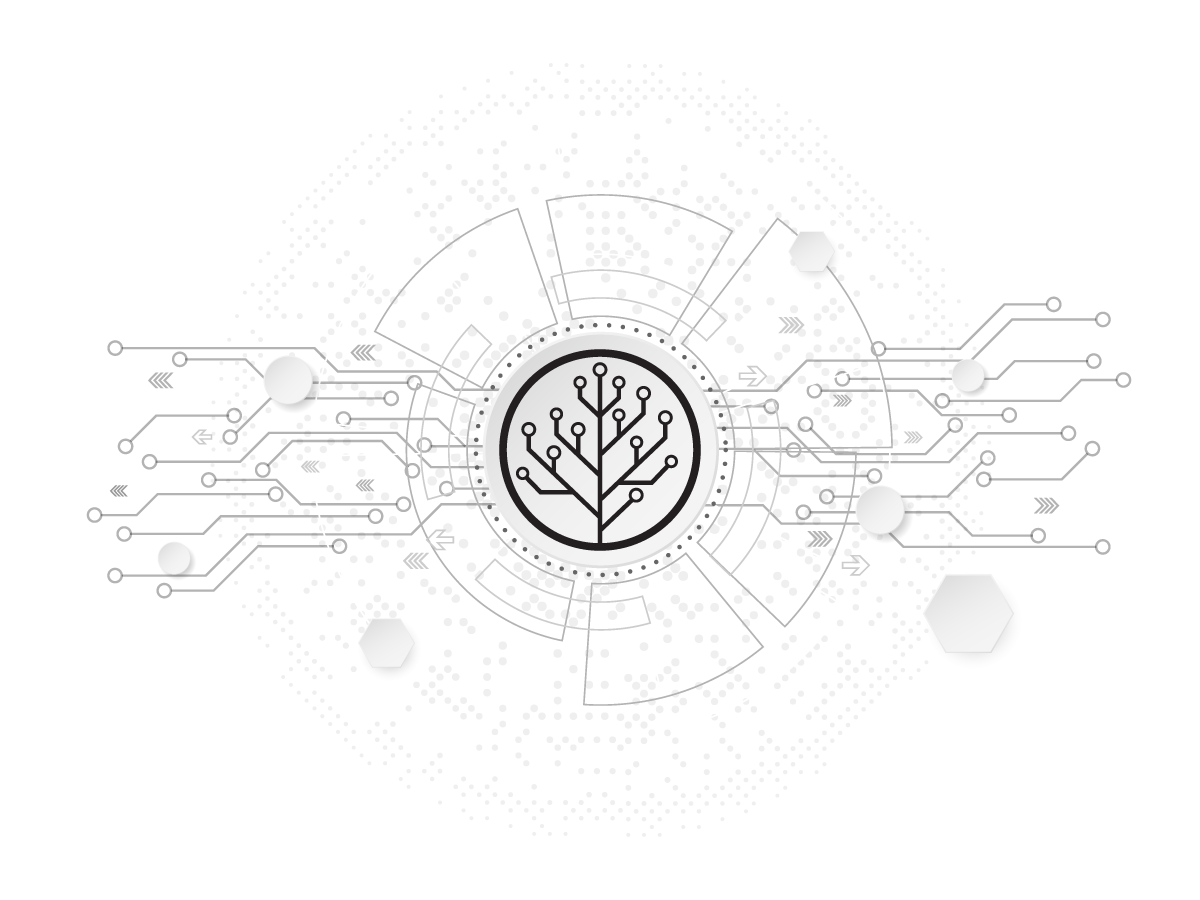 computerscience@hse.ru
https://cs.hse.ru/en/